Hittantábor 2021
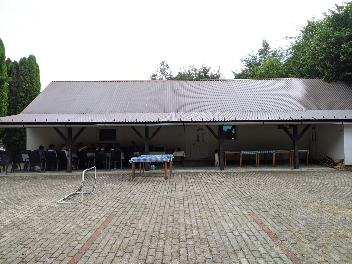 2021. június 28-július 2.
KISHUTA - TITUS HÁZ
MÁSIK TELEPHELY - PARASZTHÁZ
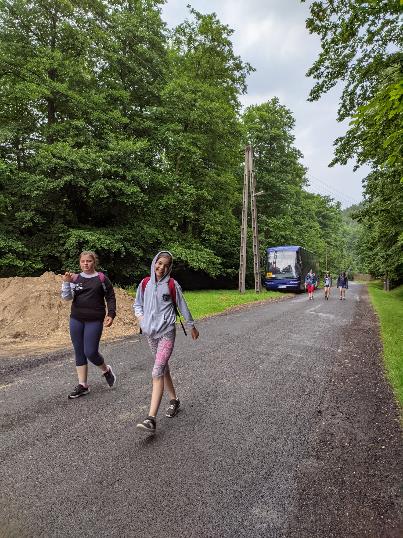 54 gyermekkel és 7 felnőttel érkeztünk meg
Tábornyitó alkalom„Az Úr a mi Kősziklánk!”
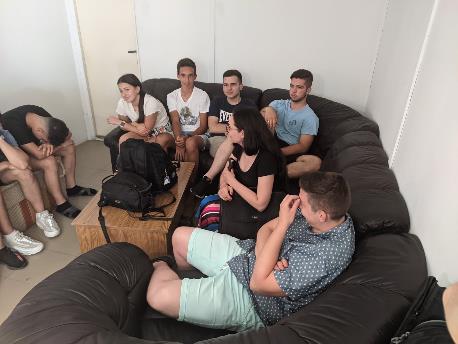 ESTI MISSZIÓS TÖRTÉNET
Esti séta
REGGELI A SZABADBAN
ÉS  A TERASZON
HEGYEK KÖZÖTT
Közös éneklés az ifjúsági zenekar vezetésével
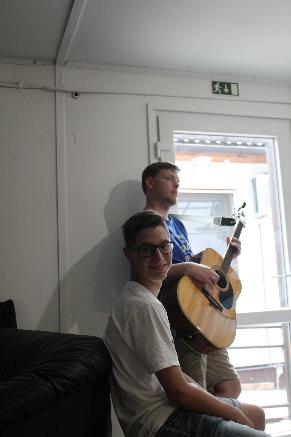 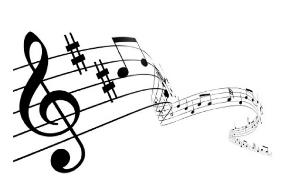 Délelőtti előadás – KEDD„Elizeus Dótánban”
A sarok!
Laci bácsi csoportjaDÓTÁN cs.
Feladat 
Judit néni csoportja GOLGOTA cs.
Ádám bácsi csoportjaGÉHÁZI cs.
Ancsa néni csoportjaÉPÍTŐK cs.
Kata és Dorián csoportjaASSZÍROK cs.
EBÉD - PálházaTÖLGYFA VENDÉGLŐ
FÜZÉRI VÁR
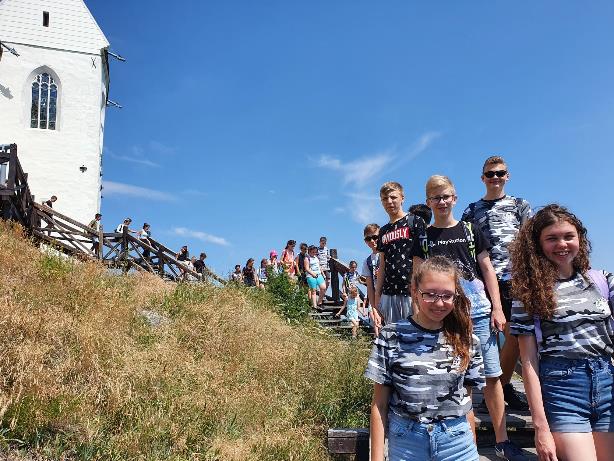 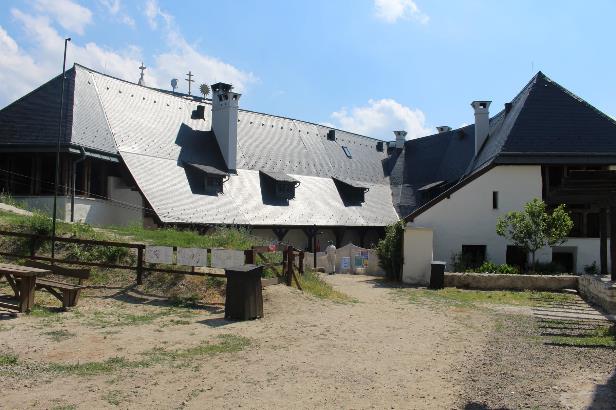 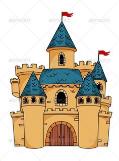 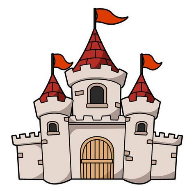 Játék az udvaron Berec Kata vezetésével
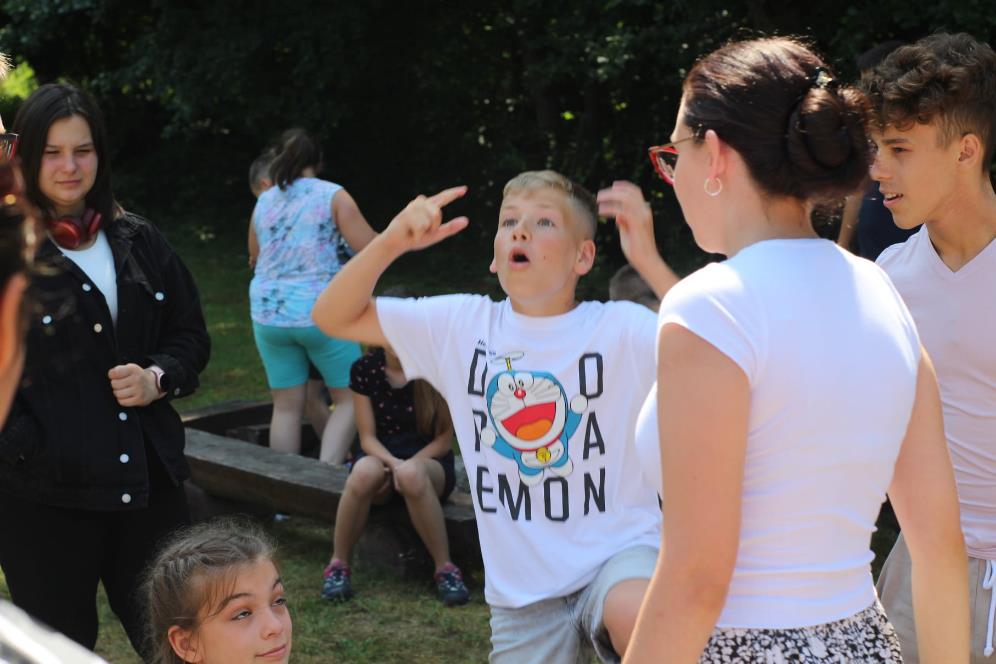 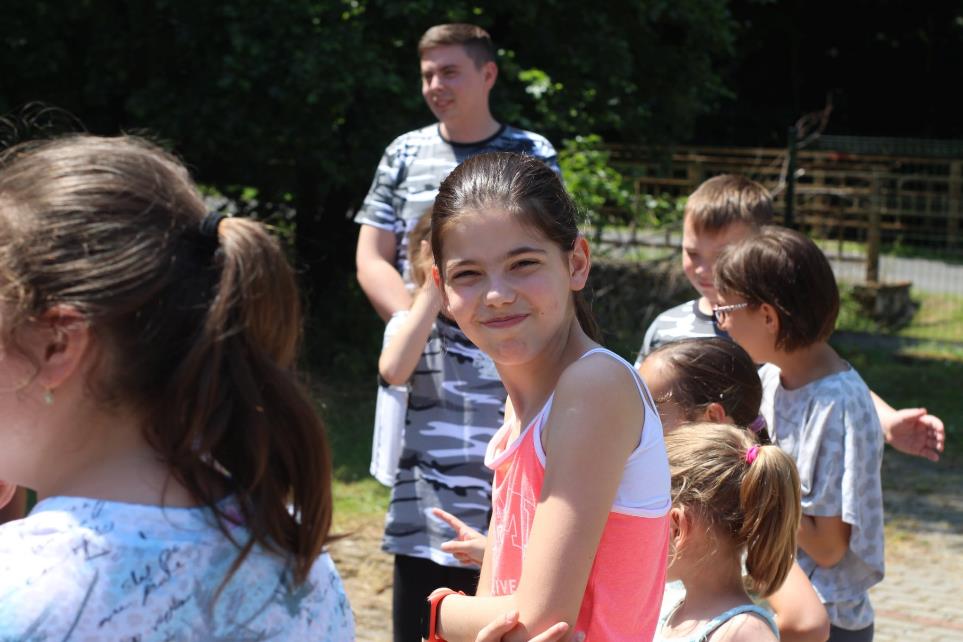 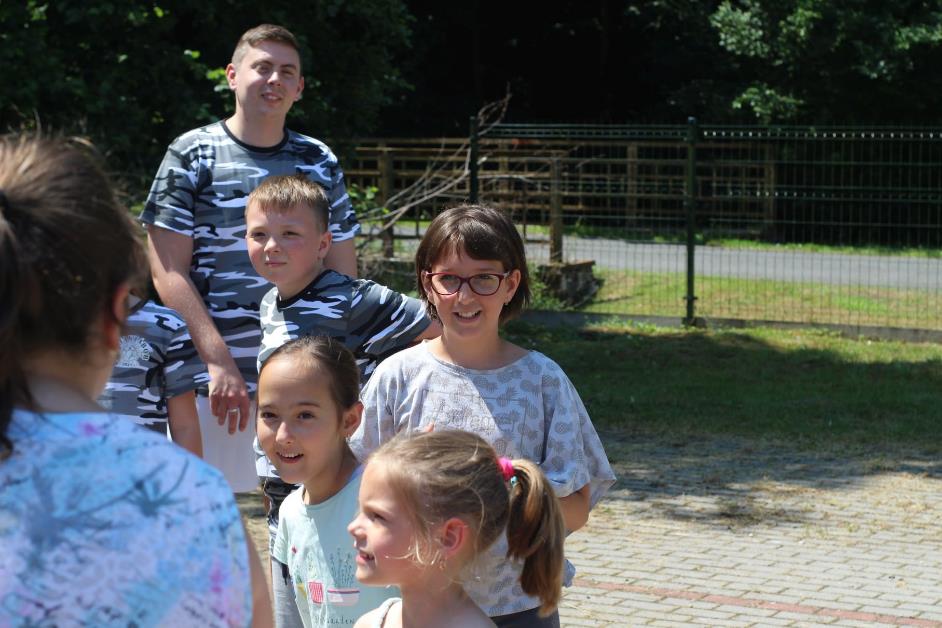 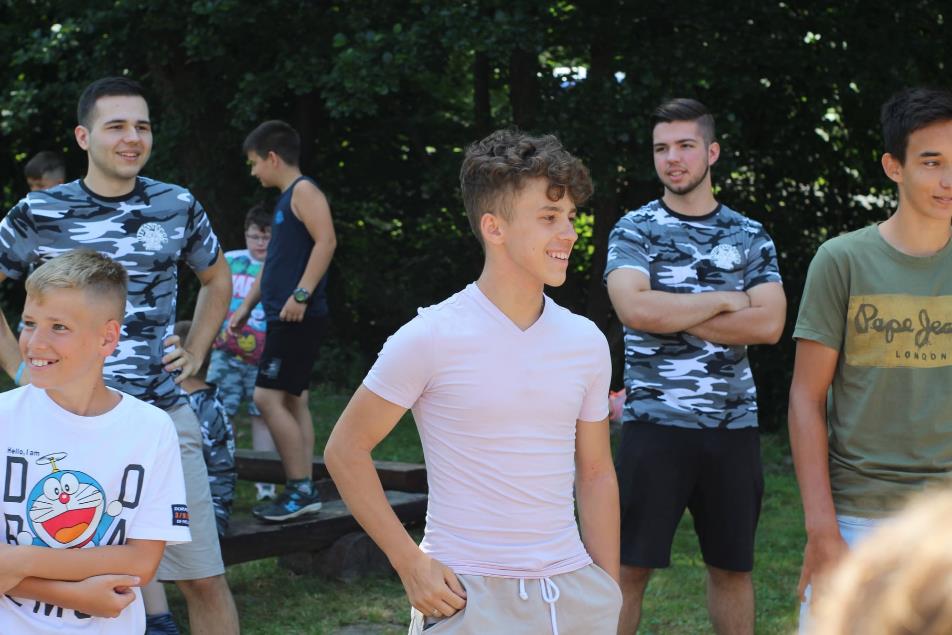 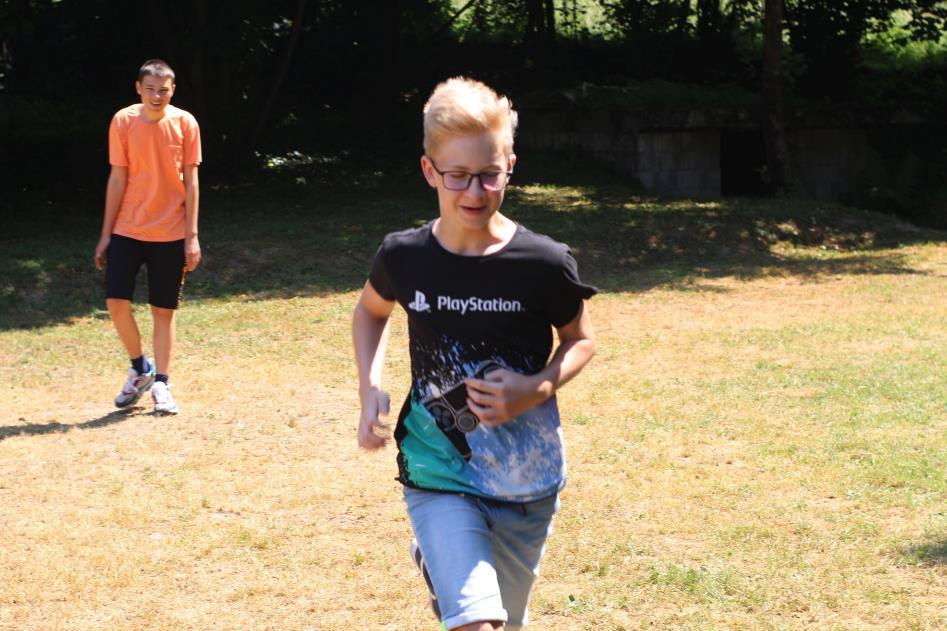 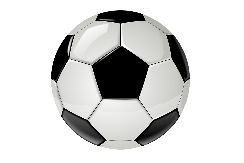 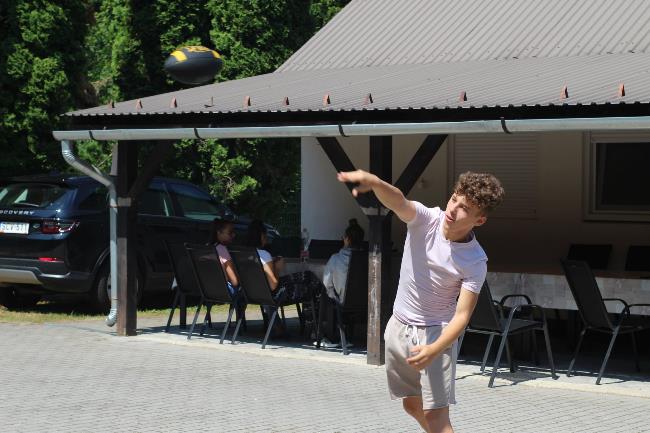 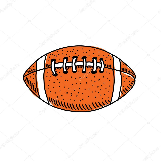 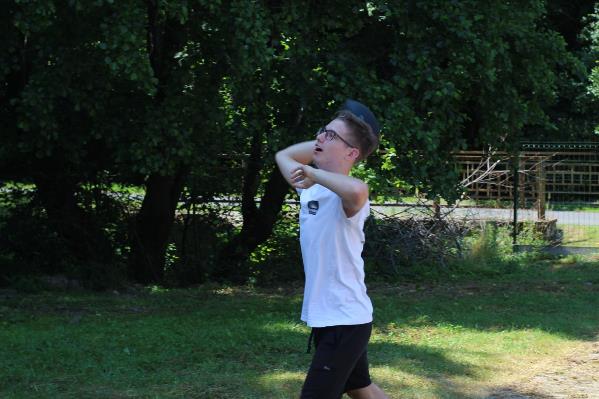 Számháború 
Közös éneklésANOTHER BAND
Délelőtti előadás – SZERDA„Ezékiás király és az Asszír veszedelem”
Ebéd a vendégeinkkel
Kisvonathoz indultunk 
Meg is jött 
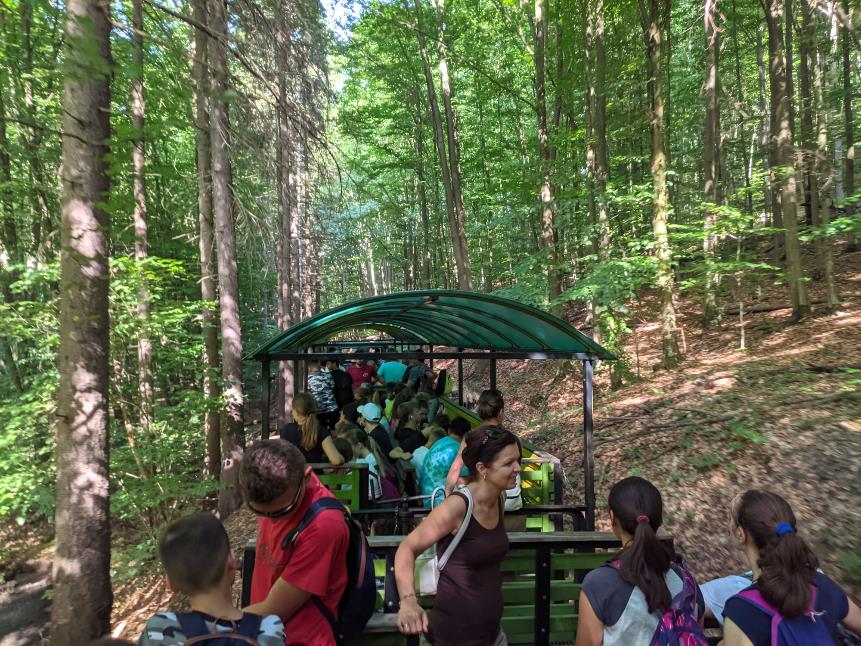 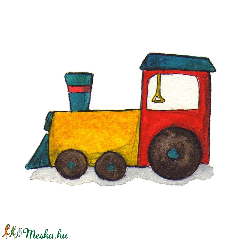 KŐKAPU 
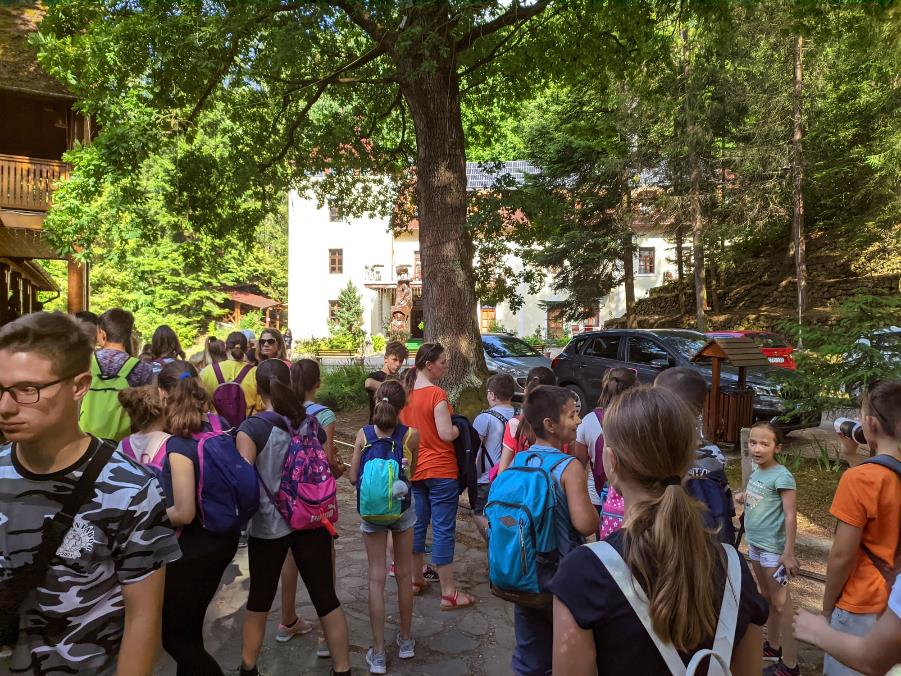 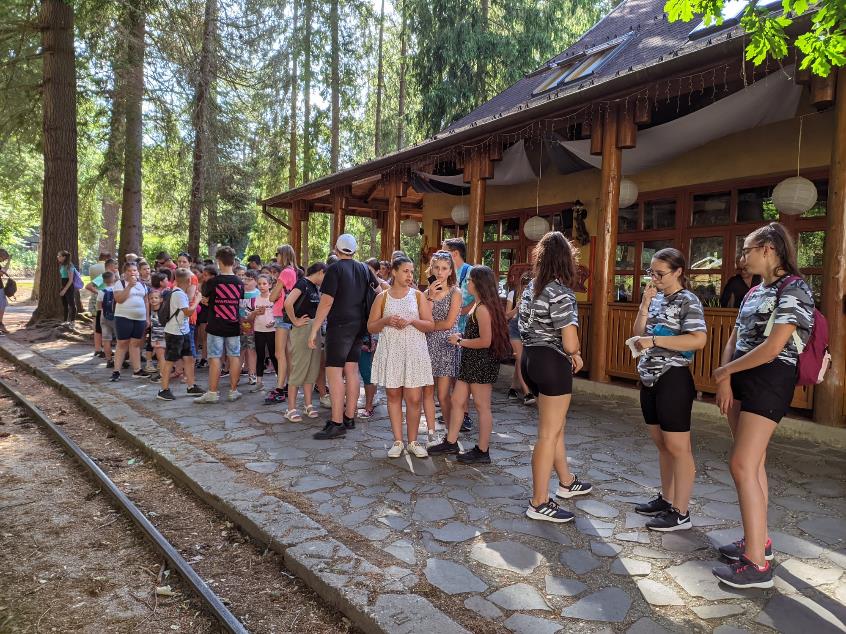 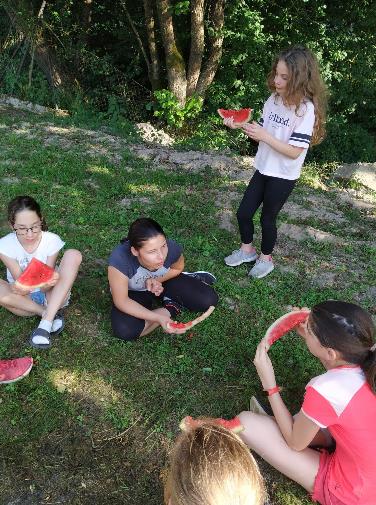 Megettük, amit hoztak a vendégeink
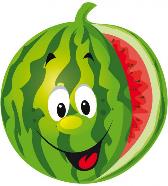 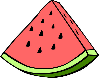 Fele sem igaz - előkészületek
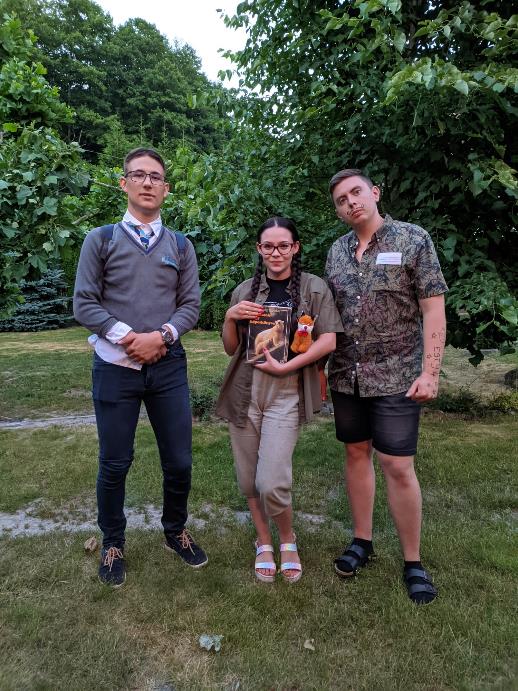 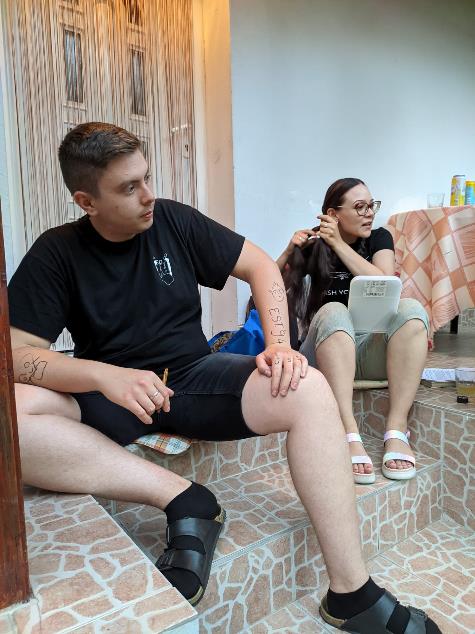 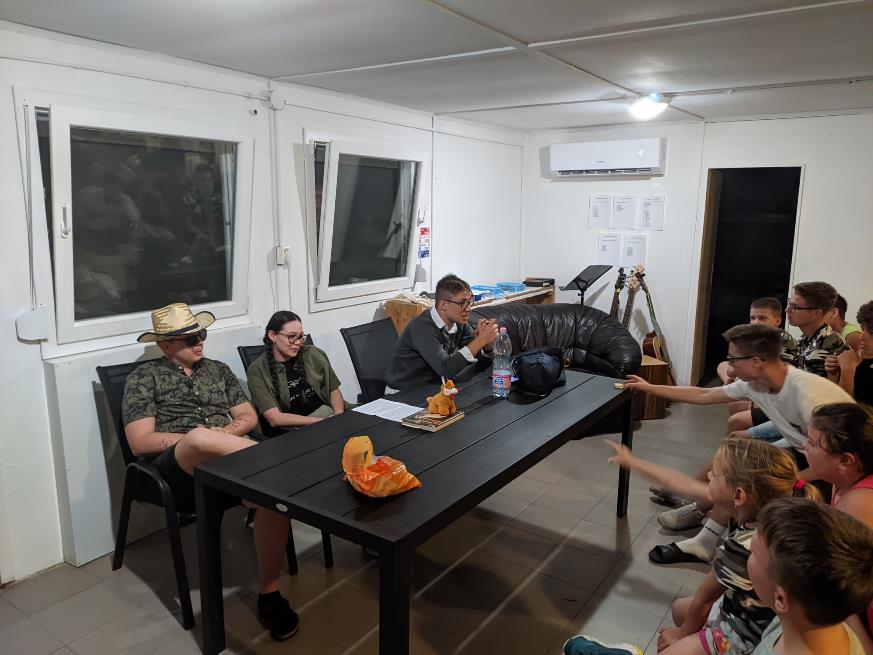 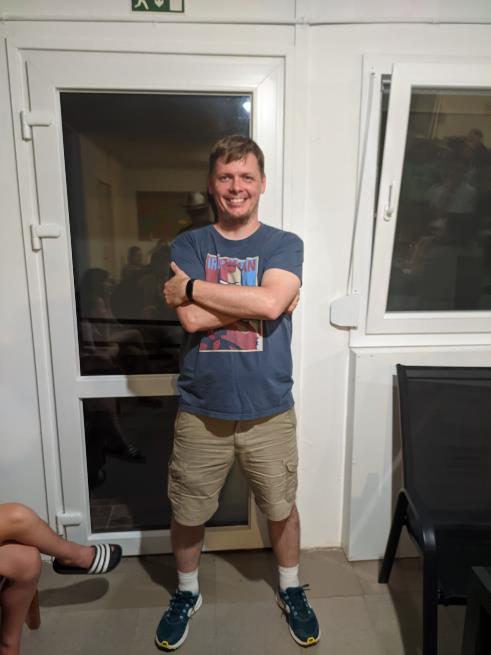 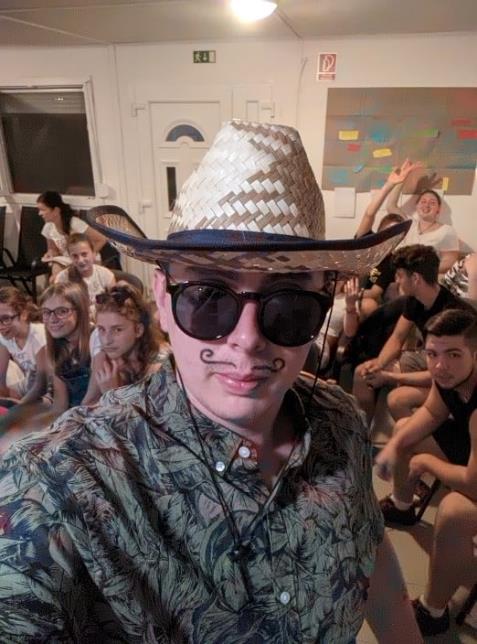 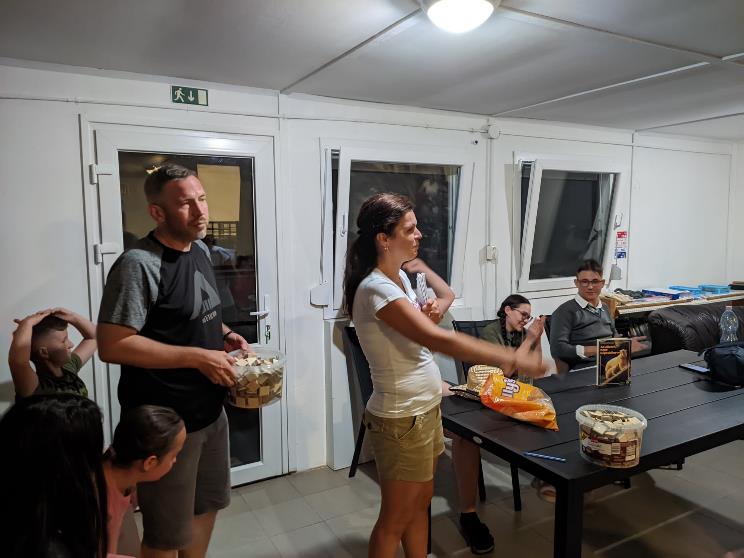 Eredményhirdetés
És a győztes csapat
Délelőtti előadás – CSÜTÖRTÖK„Okos és bolond házépítő”
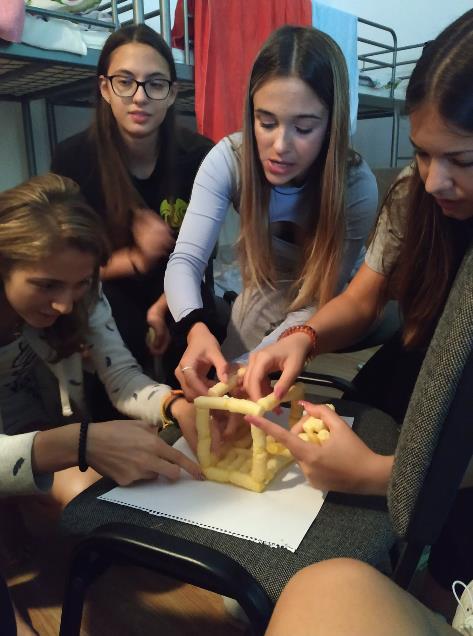 Csoport feladat!
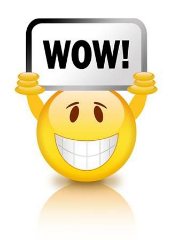 Gönci Templom
Gönci Biblia-Múzeum
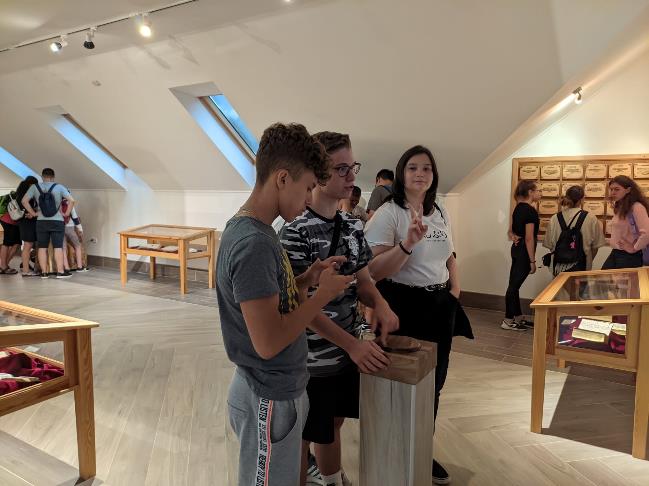 Spontán Játék
Tábortűz
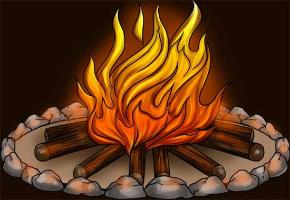 Zsíros kenyér és lilahagyma
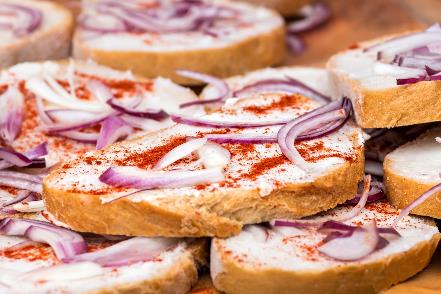 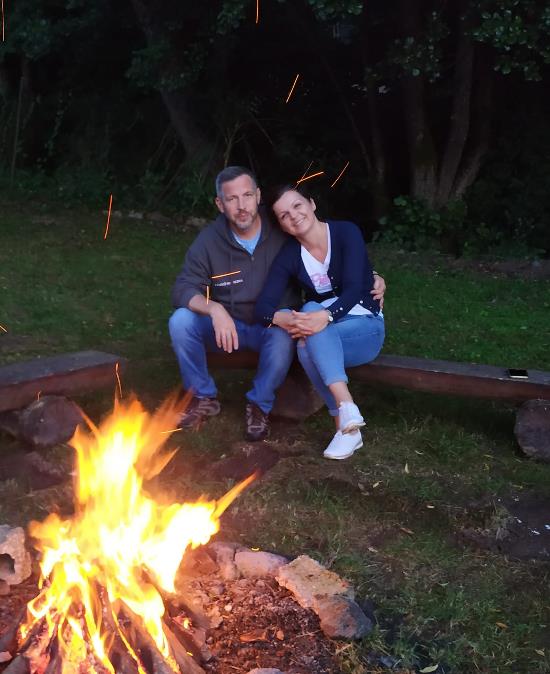 Délelőtti előadás – PÉNTEK„18. Zsoltár”
Eredményhirdetés
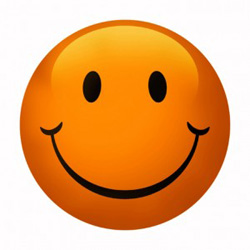 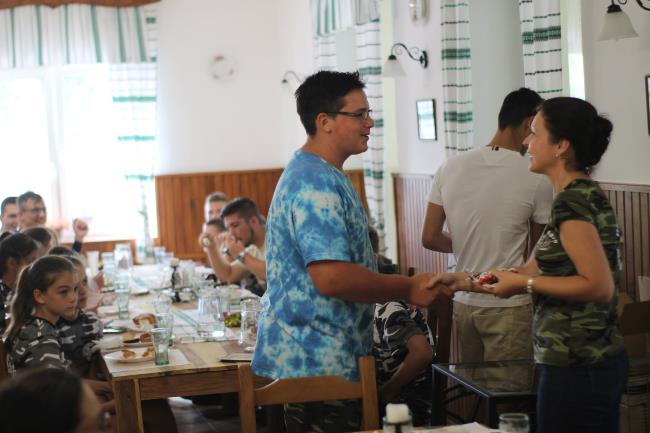 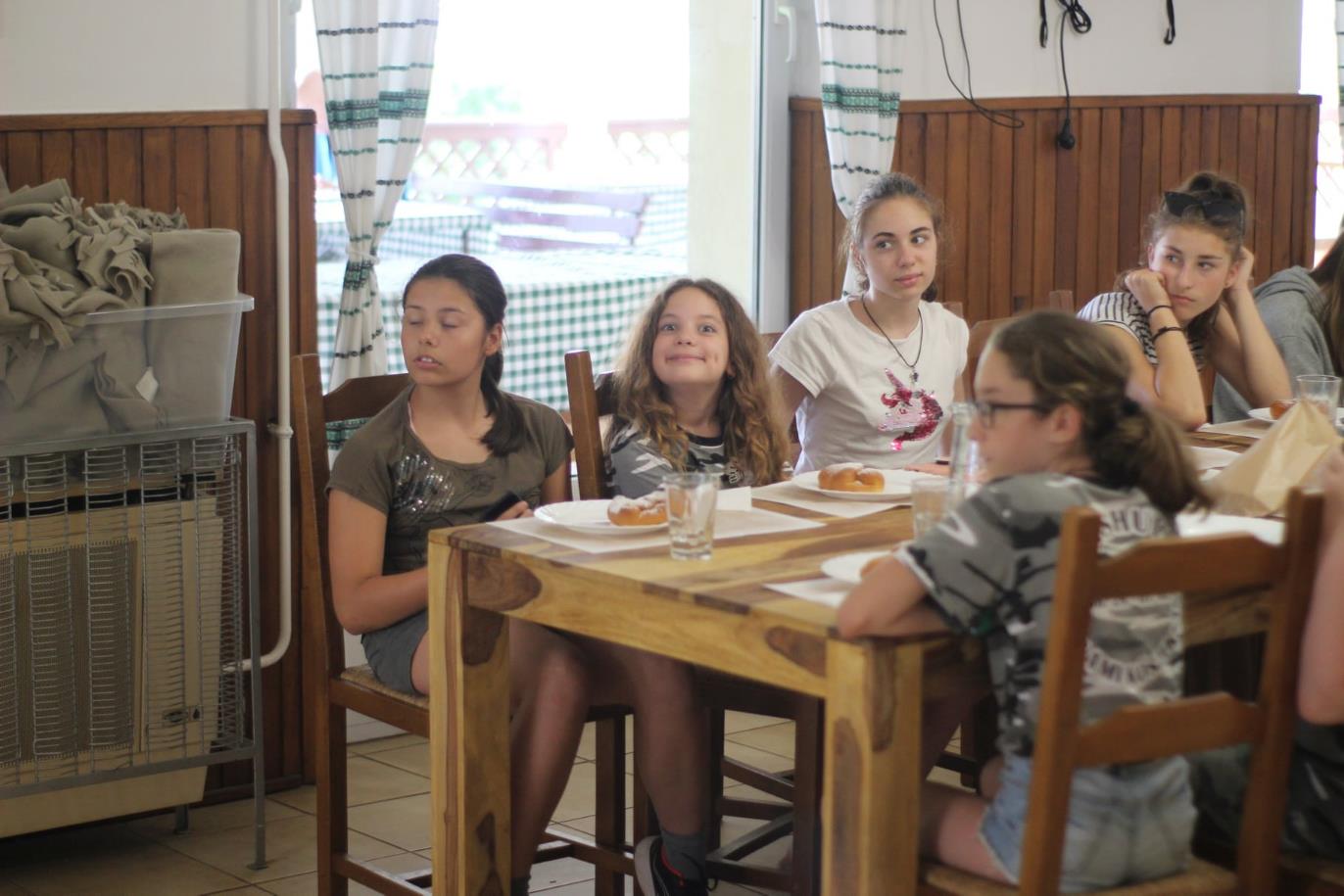 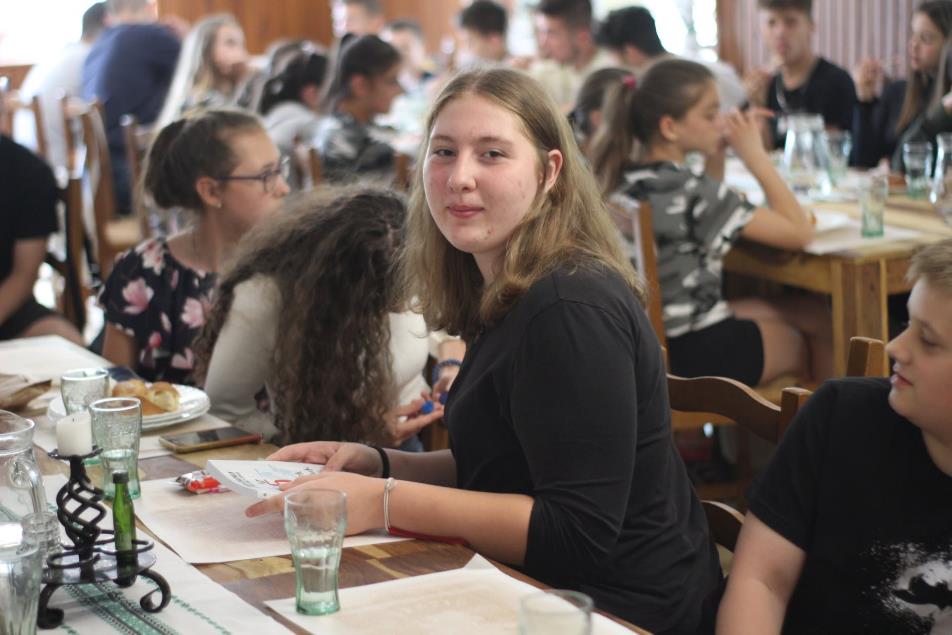 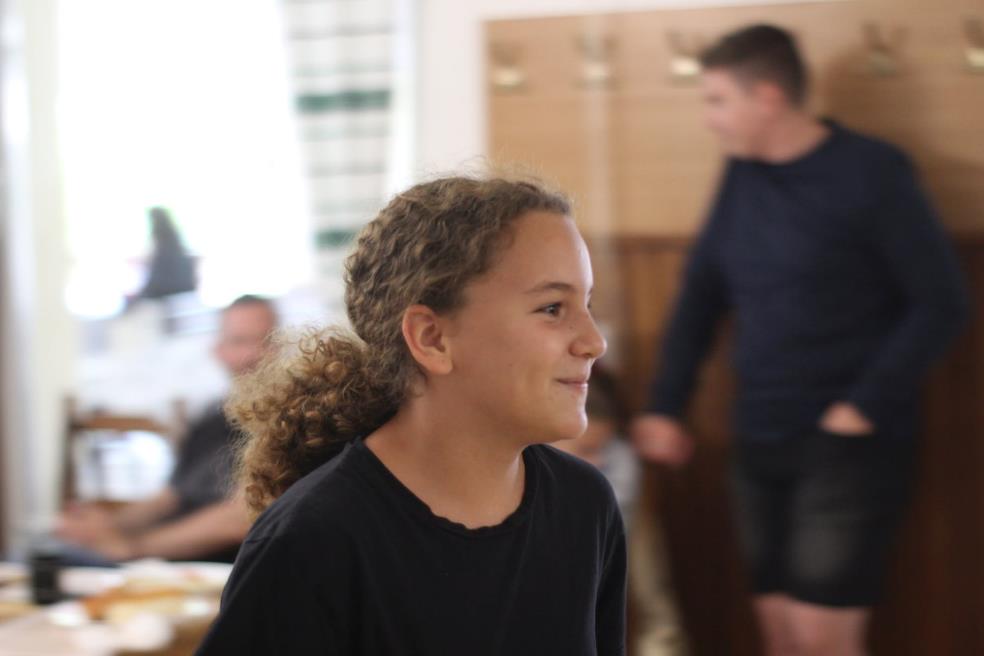 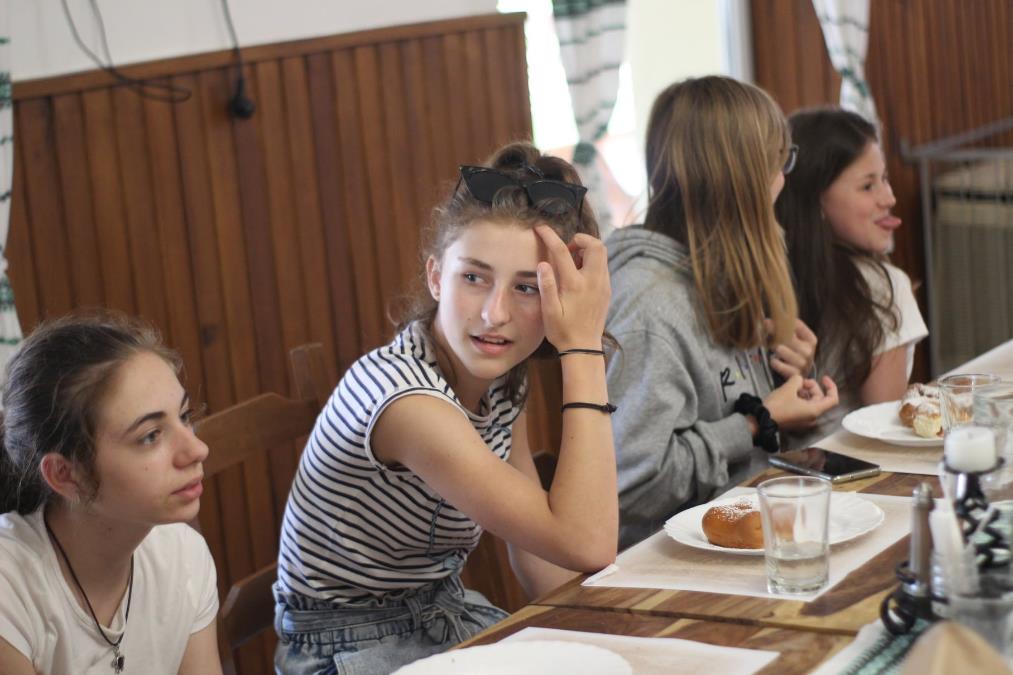 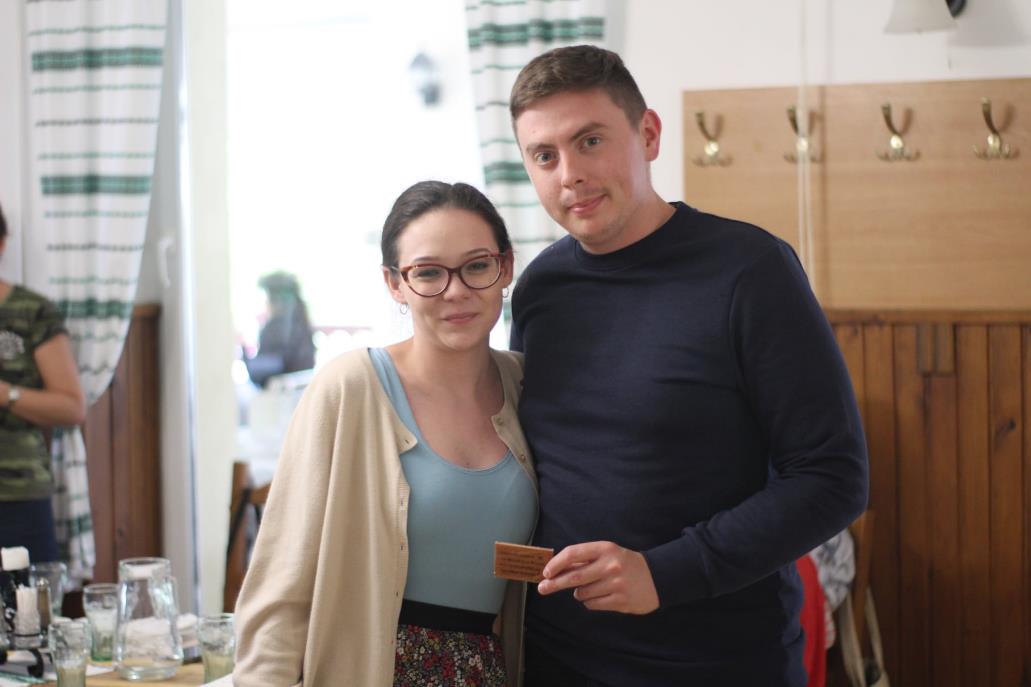 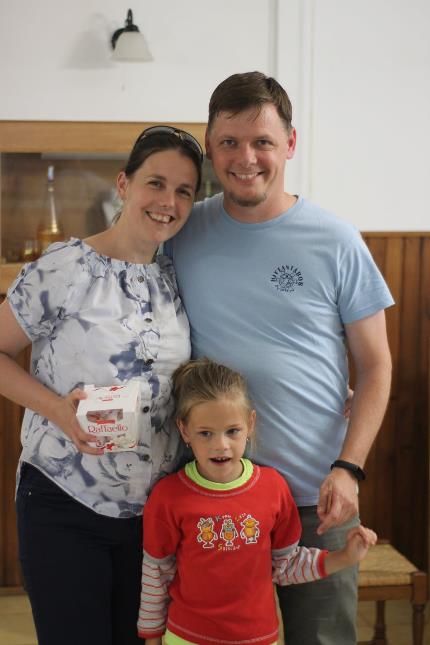 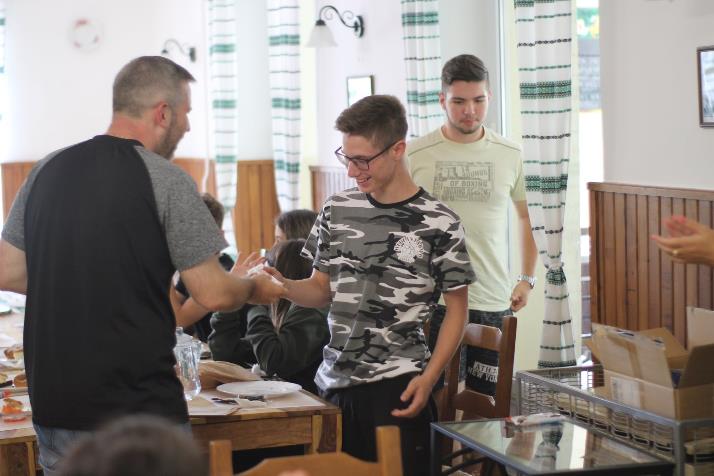 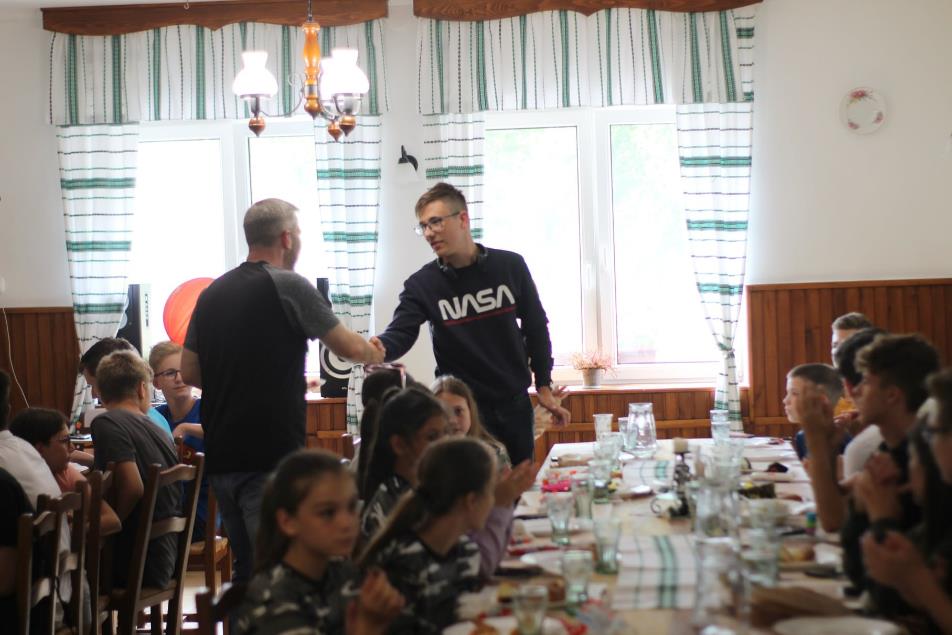 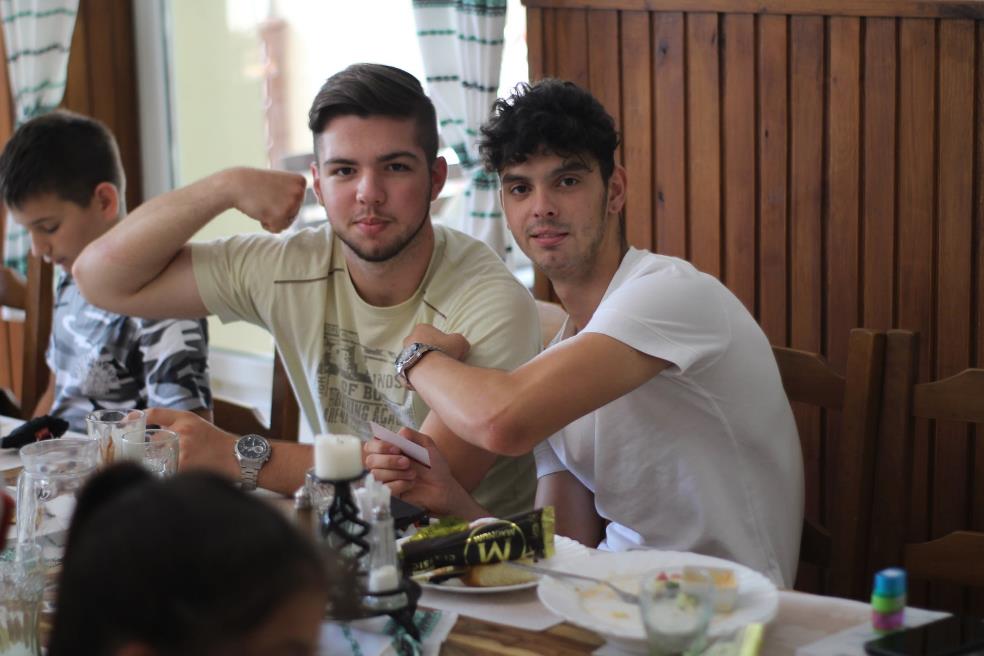 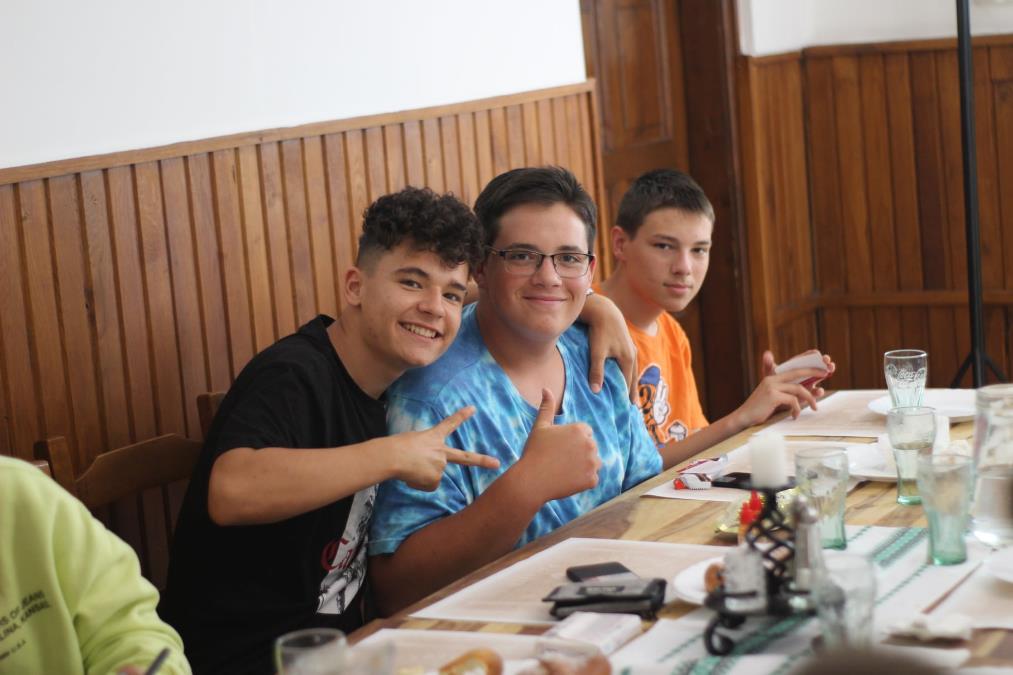 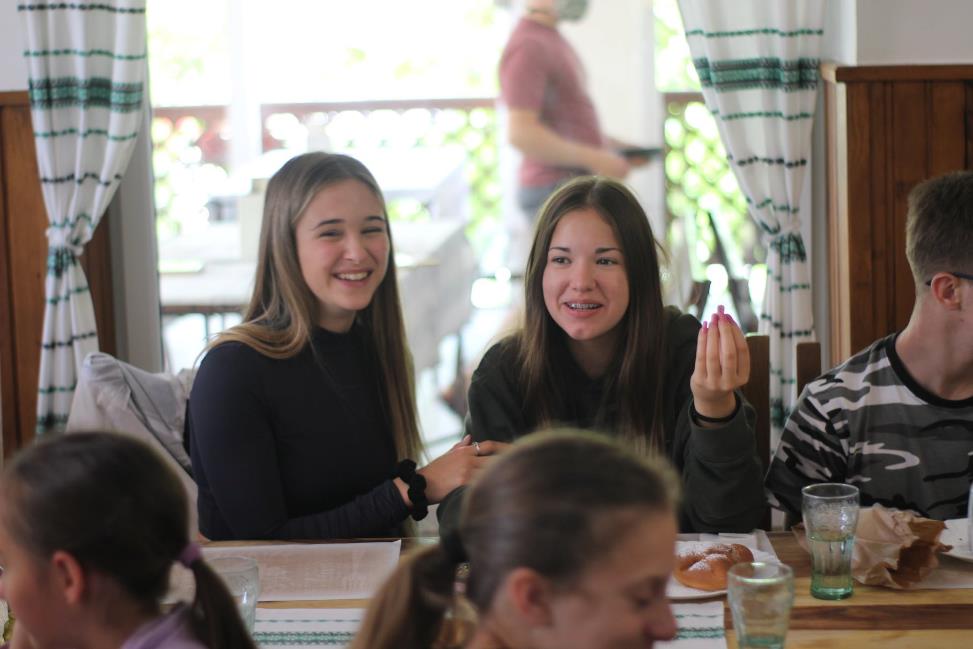 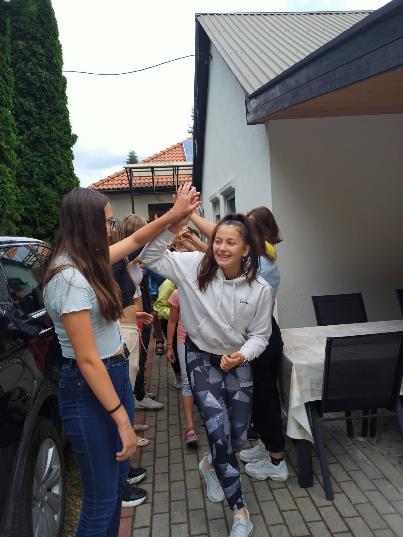 Menjetek ki kapuin 
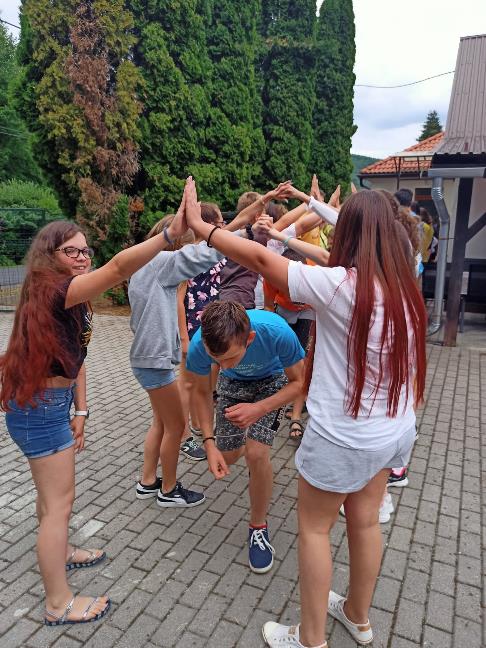 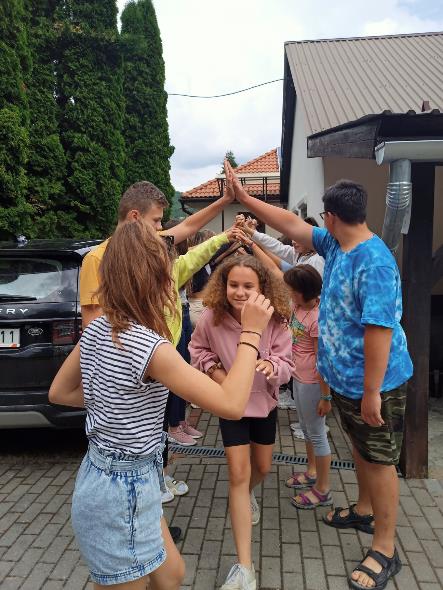 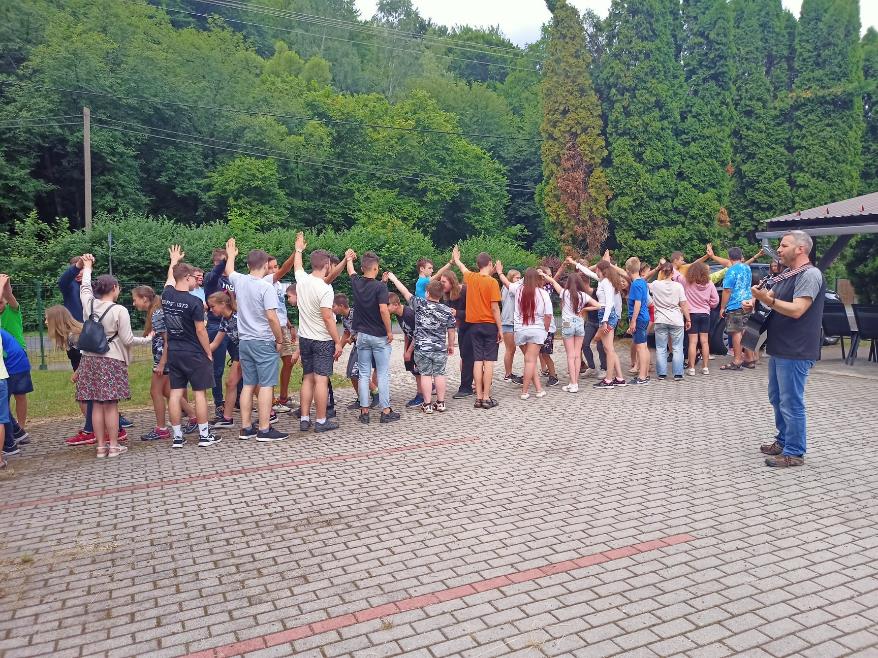 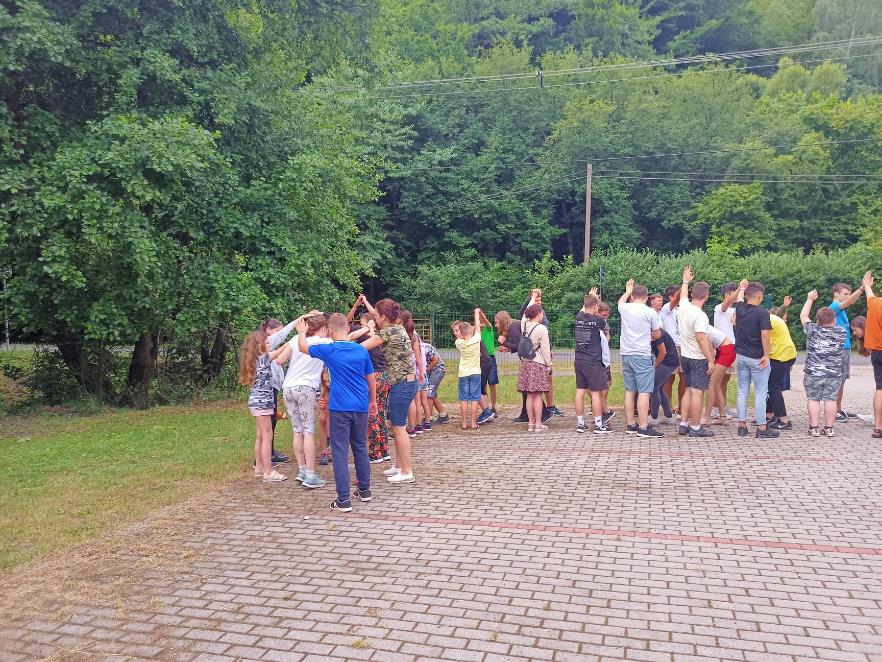 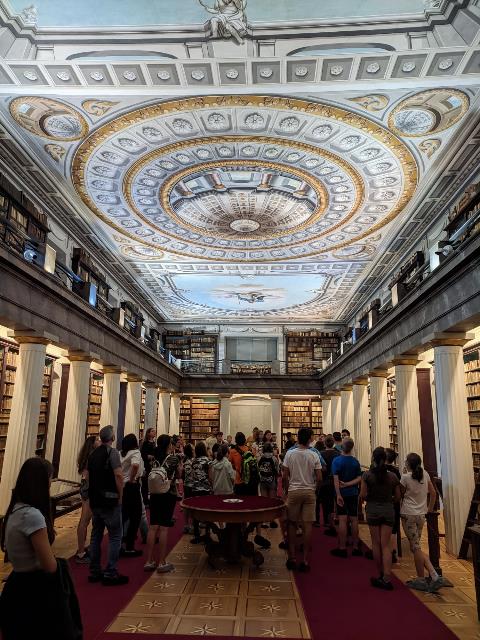 Református Kollégium Könyvtára Sárospatak
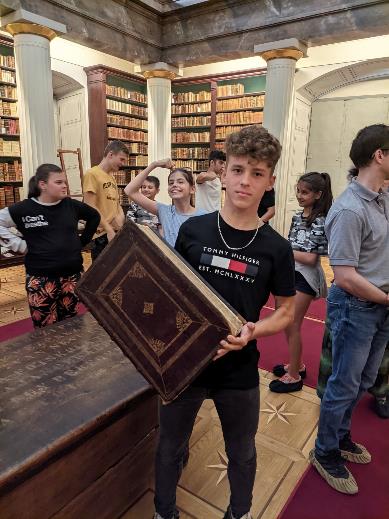 Sárospataki vár
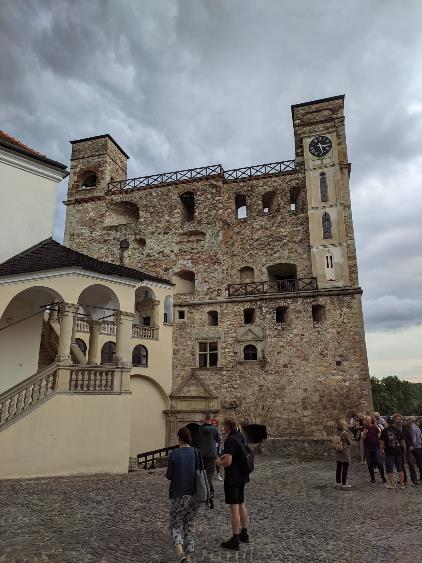 „A hangulat nagyon jó, a közösség tökéletes, a kirándulások is izgalmasak, és mindenki figyel a másikra.”
 „Köszönjük, hogy vagytok nekünk, és hogy ennyi élménnyel gazdagítottátok őket!”
Soli Deo Gloria!